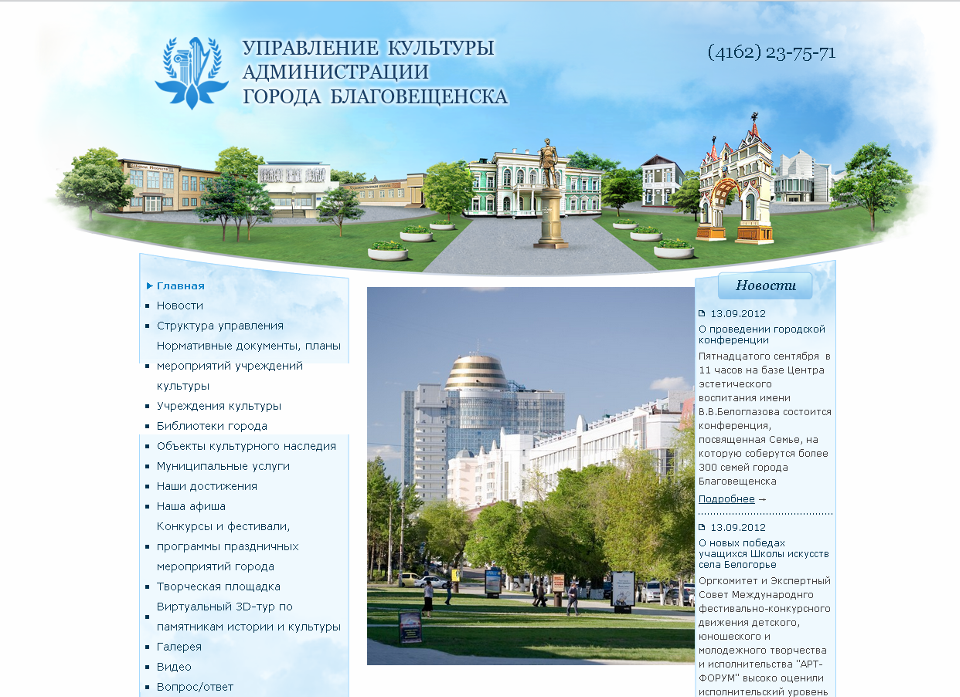 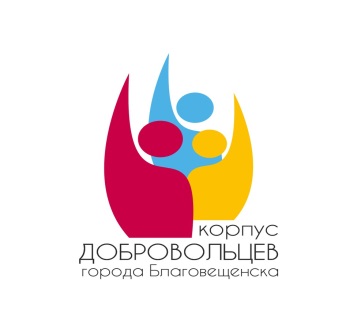 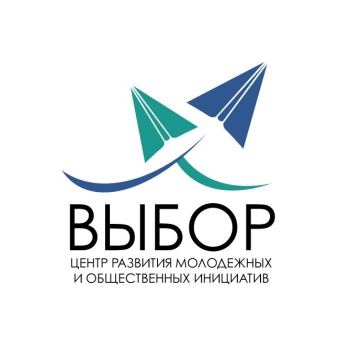 муниципальное бюджетное учреждение Центр развития молодежных и общественных инициатив «Выбор»
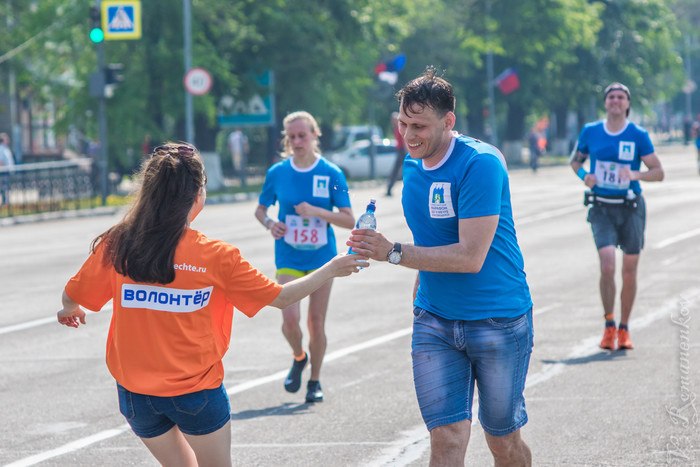 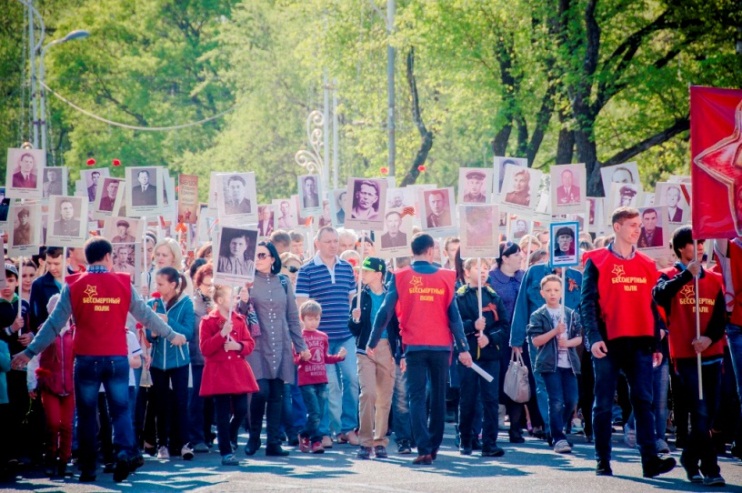 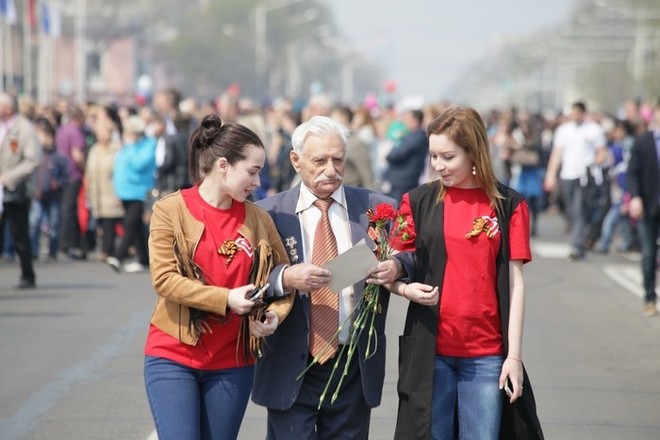 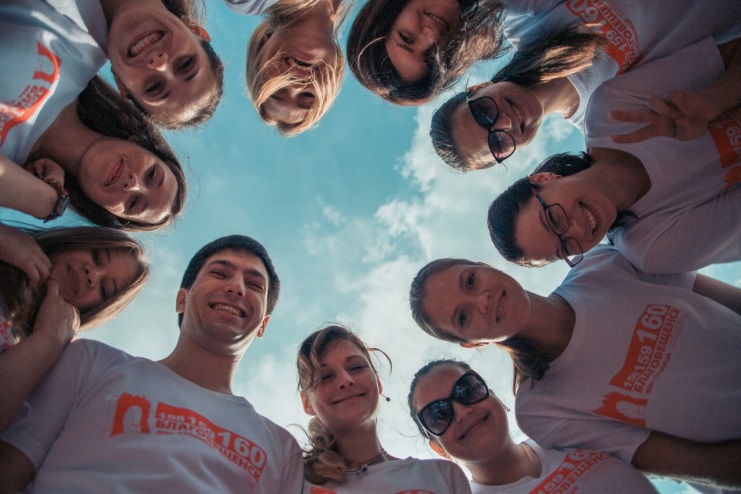 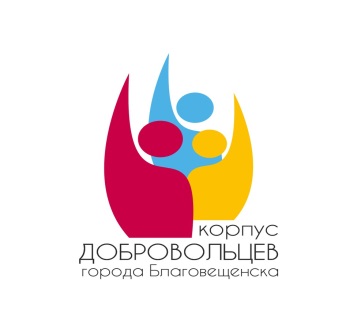 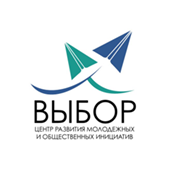 В рамках развития добровольческого движения на территории города Благовещенска и Амурской области Центр: 
 координирует деятельность добровольческих объединений, движений, организаций объединяя их в Корпус добровольцев города Благовещенска

 осуществляет организацию и проведение общегородских, региональных, всероссийских и международных добровольческих акции и мероприятий в сфере культурного, спортивного, событийного, социального, экологического, волонтерства в сфере ЧС, Волонтеры Победы и иных направлений добровольческой деятельности

осуществляет методическую, консультативную информационную поддержку, проведение обучающих площадок в сфере добровольчества
Рост числа молодежи вовлеченной в волонтерскую деятельность
организует и проводит ежемесячные заседания Координационного совета Корпуса добровольцев города с лидерами добровольческих движений, объединений, представителями учебных заведений отвечающих за добровольческое направление

 осуществляет поощрение волонтеров, лидеров в сфере добровольчества (проведение муниципального этапа Конкурса Доброволец года, выдача волонтерских книжек, благодарственных писем и иное)
КОРПУС 
ДОБРОВОЛЬЦЕВ ГОРОДА БЛАГОВЕЩЕНСКА
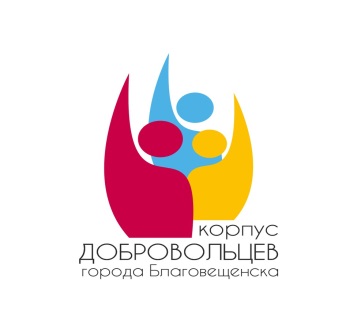 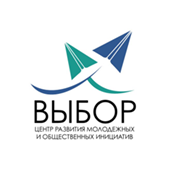 Постоянно действующий актив 
добровольцев – 278 человек

Центр объединяет добровольческие объединения, движения, организации в Корпус добровольцев города Благовещенска, который насчитывает более 4 200 человек

Добровольческие акции, мероприятия, проекты за 2017 год – 267 шт.

Количество волонтеров принявших участие в добровольческих акциях, мероприятиях, проектах за 2017 год – 7 516 чел.
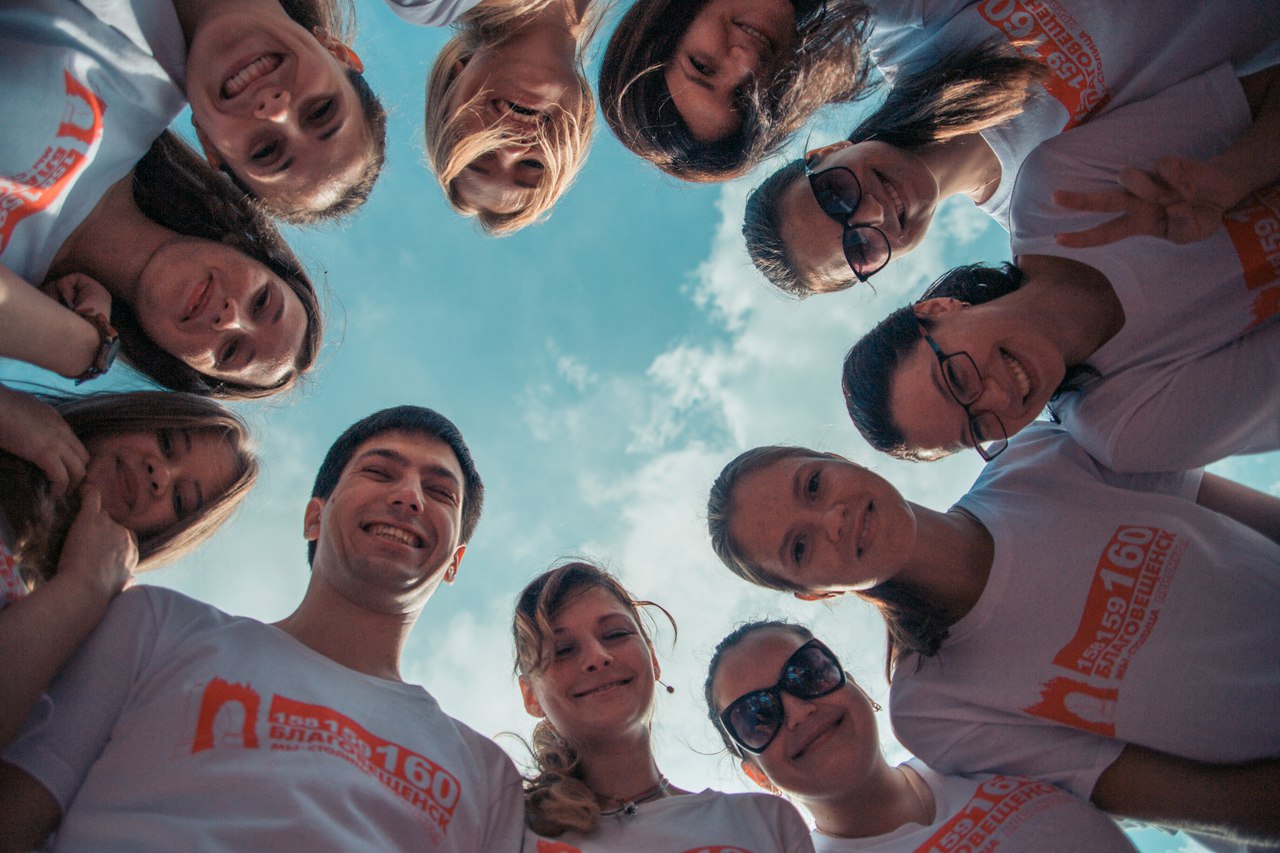 СОЦИАЛЬНОЕ ВОЛОНТЕРСТВО
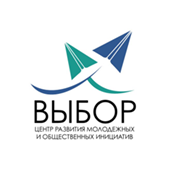 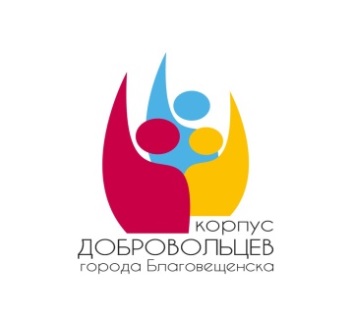 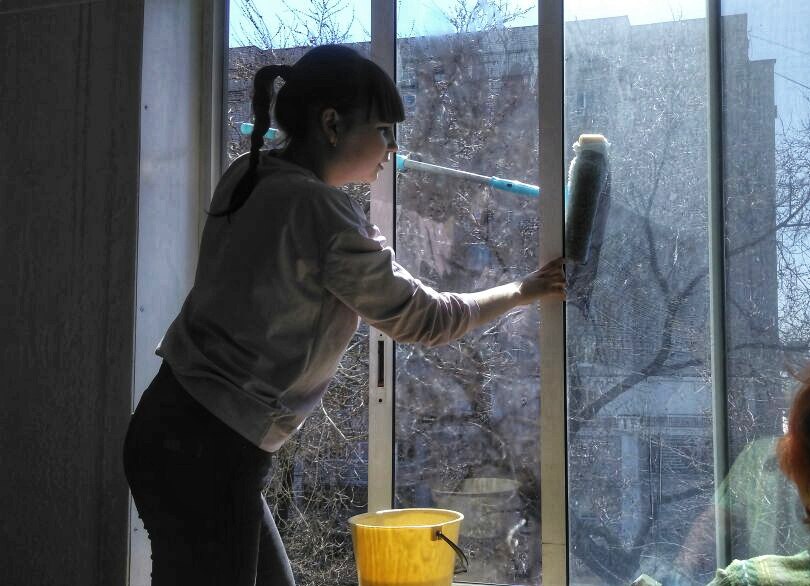 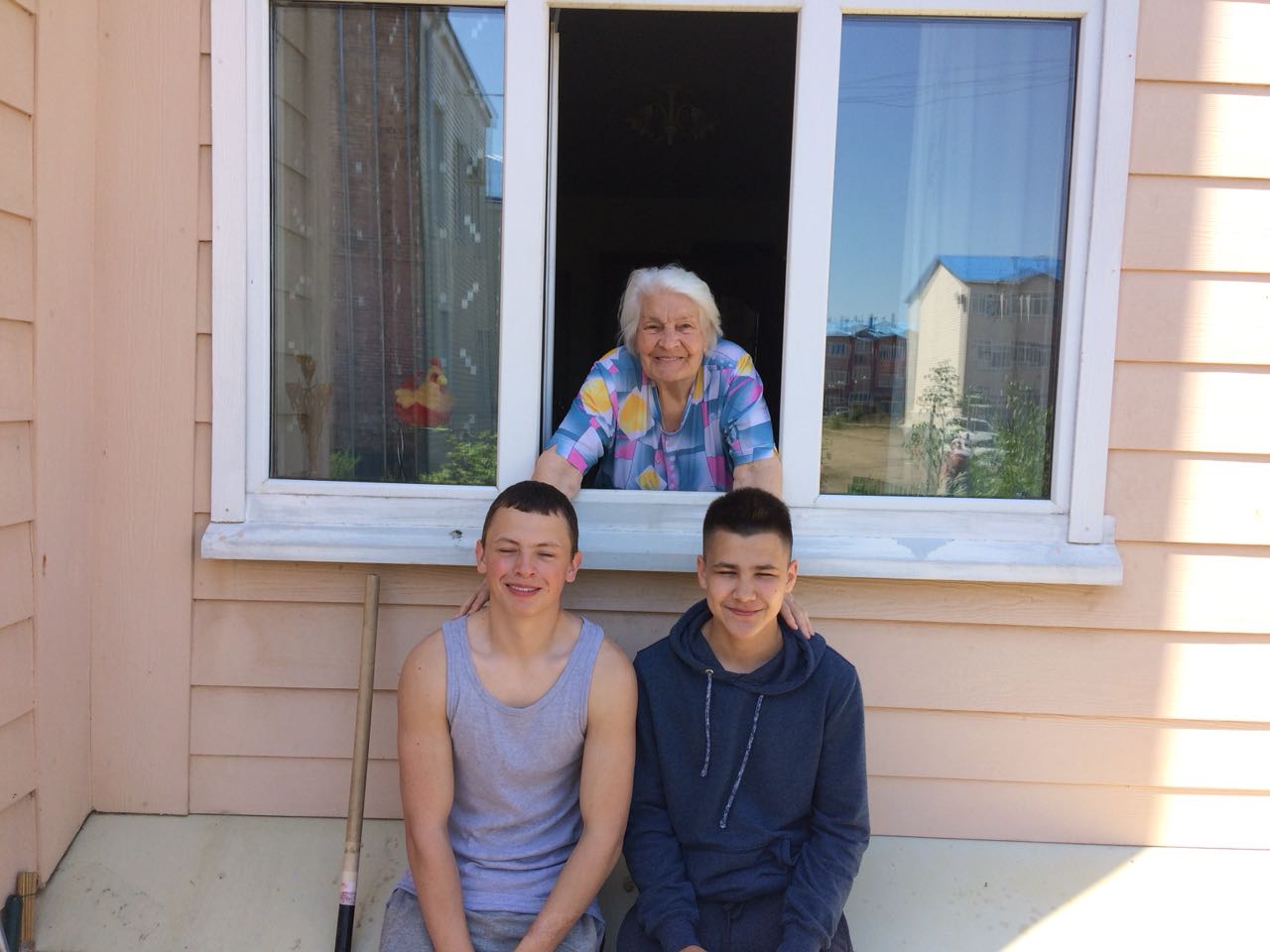 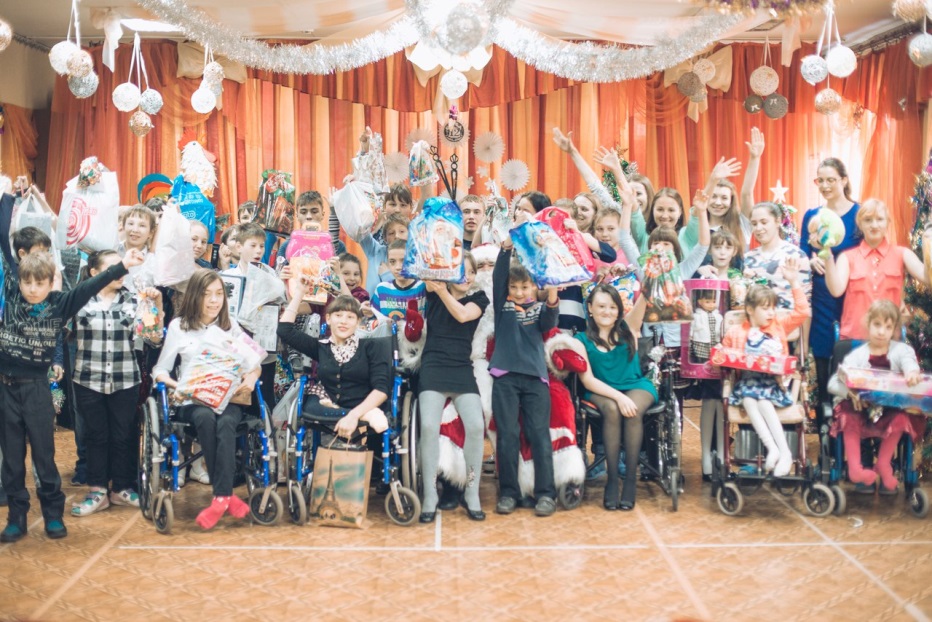 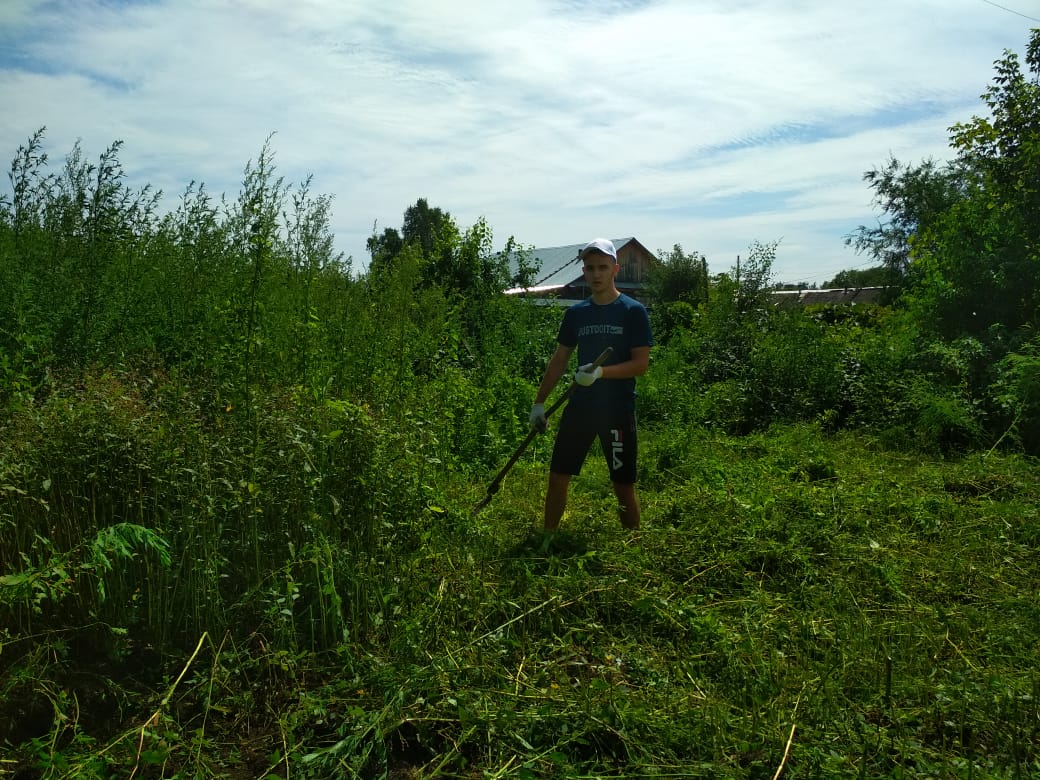 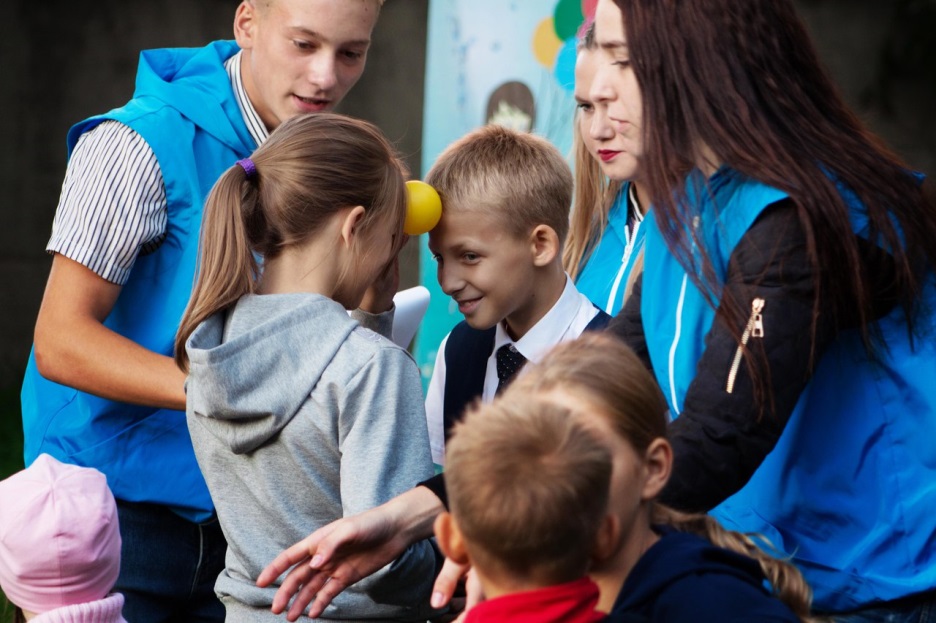 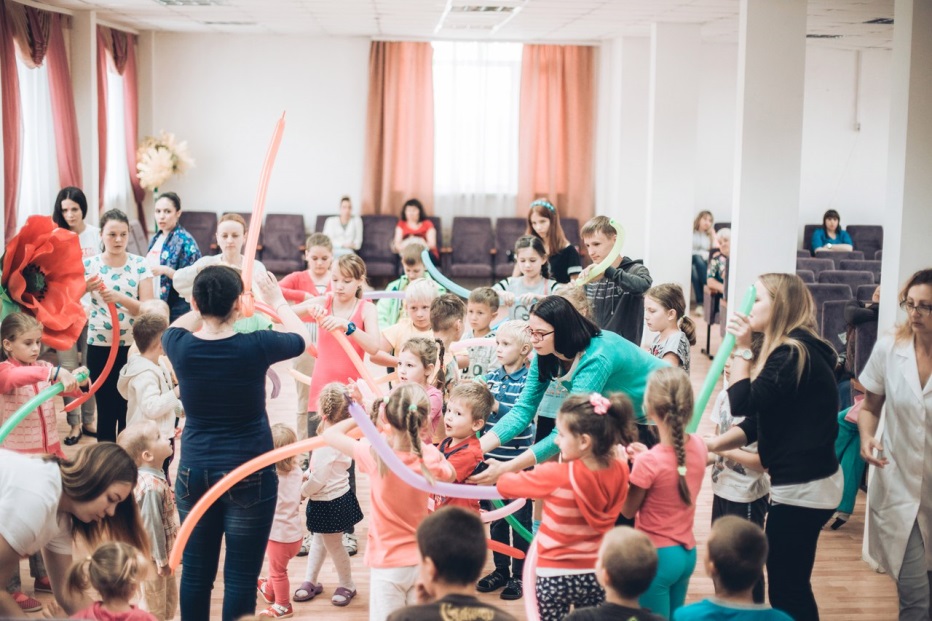 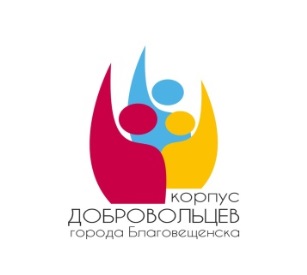 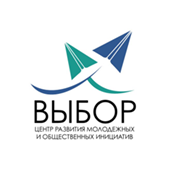 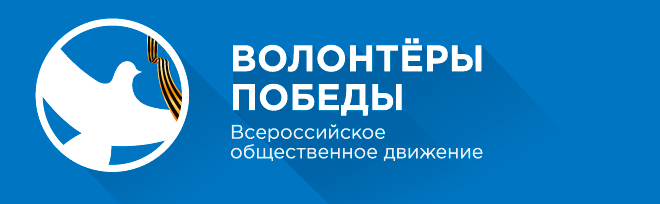 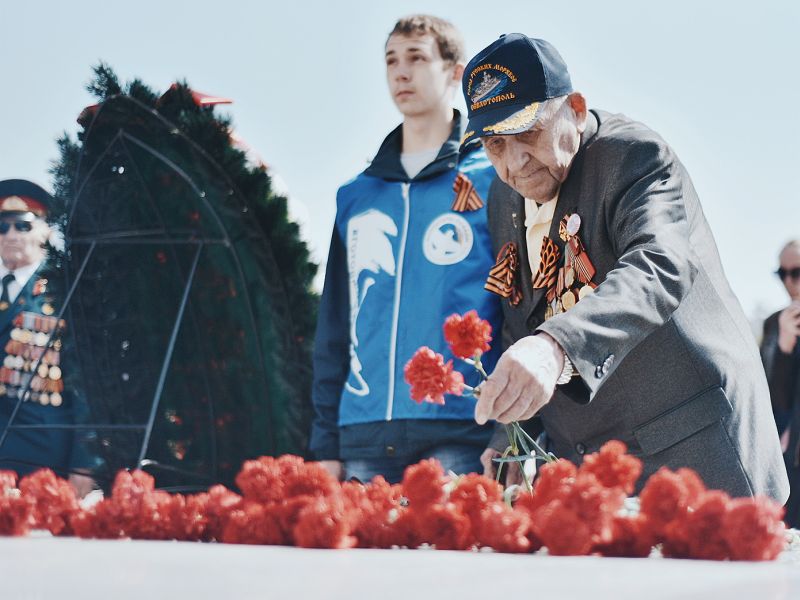 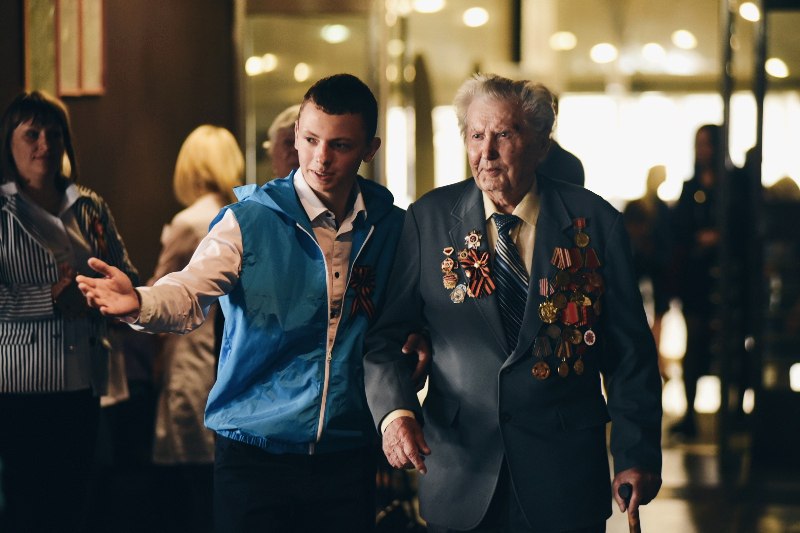 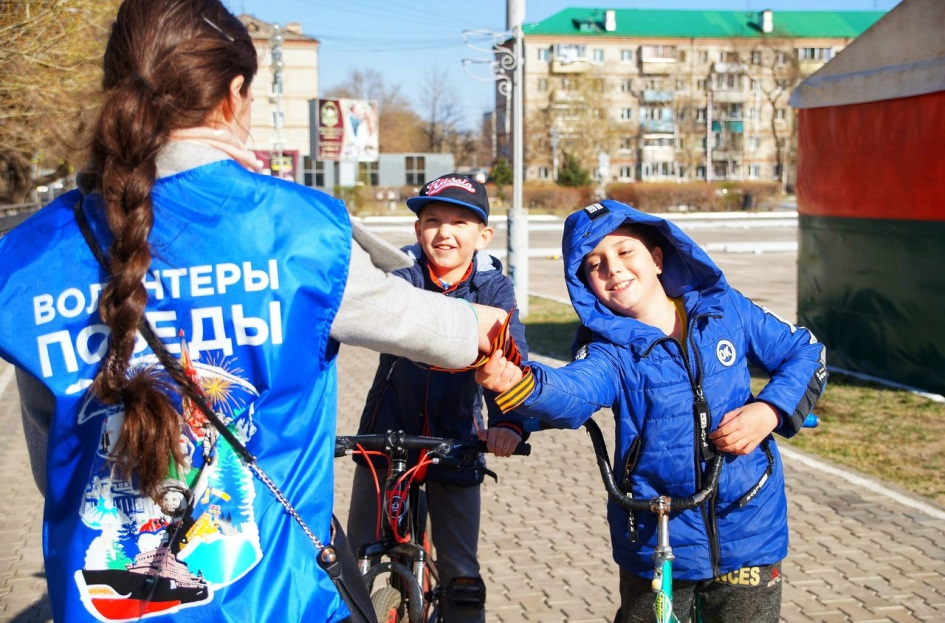 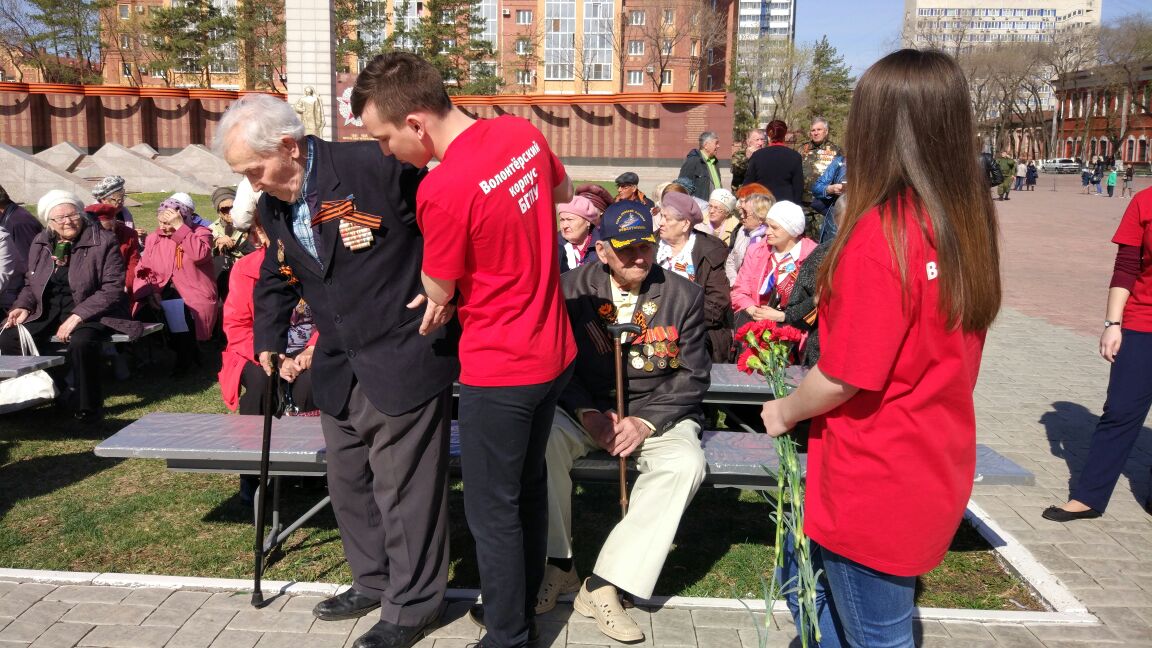 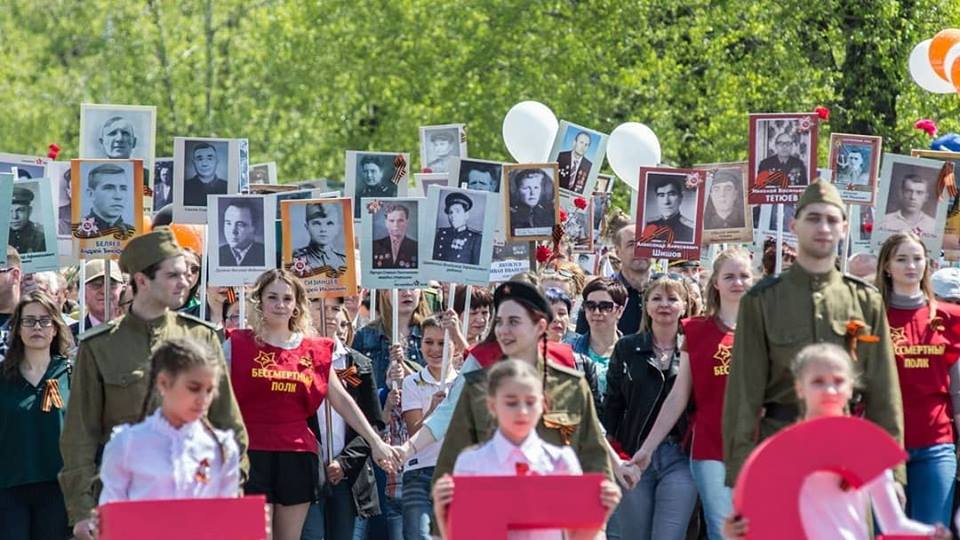 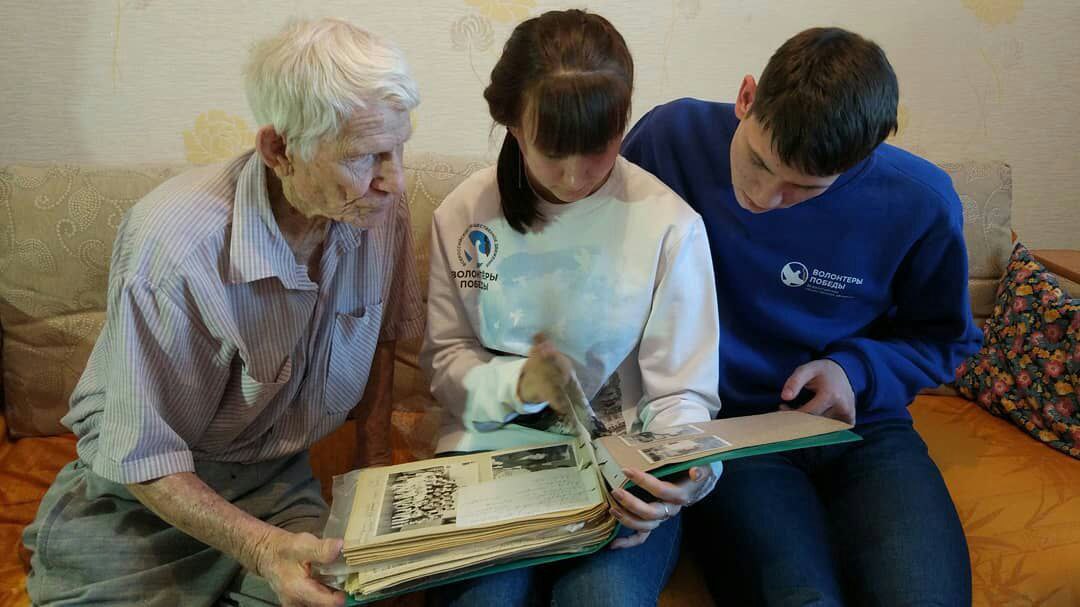 КУЛЬТУРНОЕ ВОЛОНТЕРСТВО
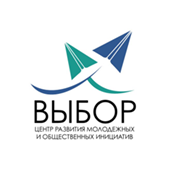 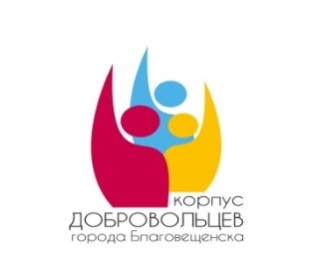 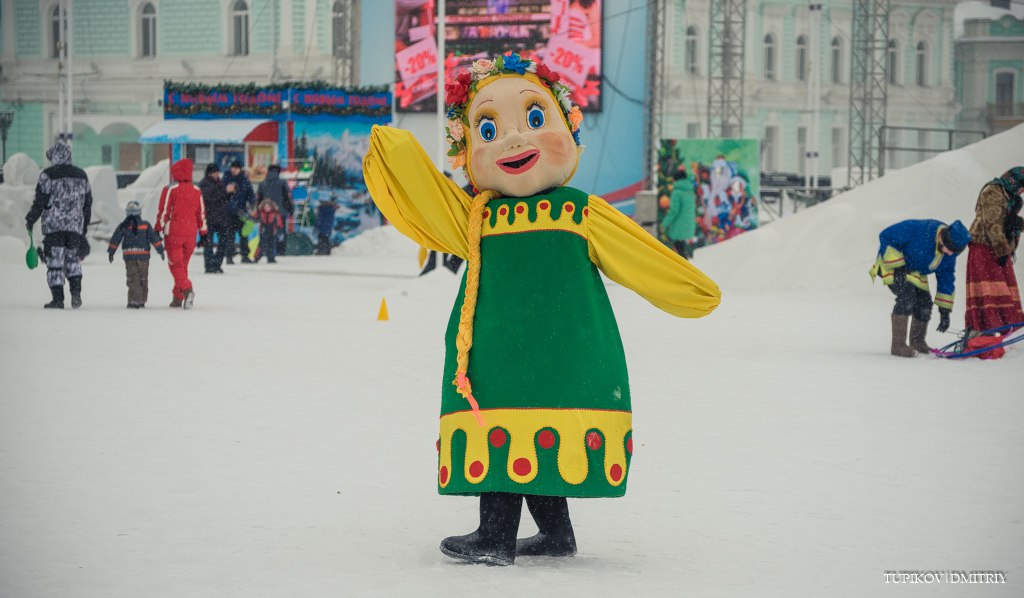 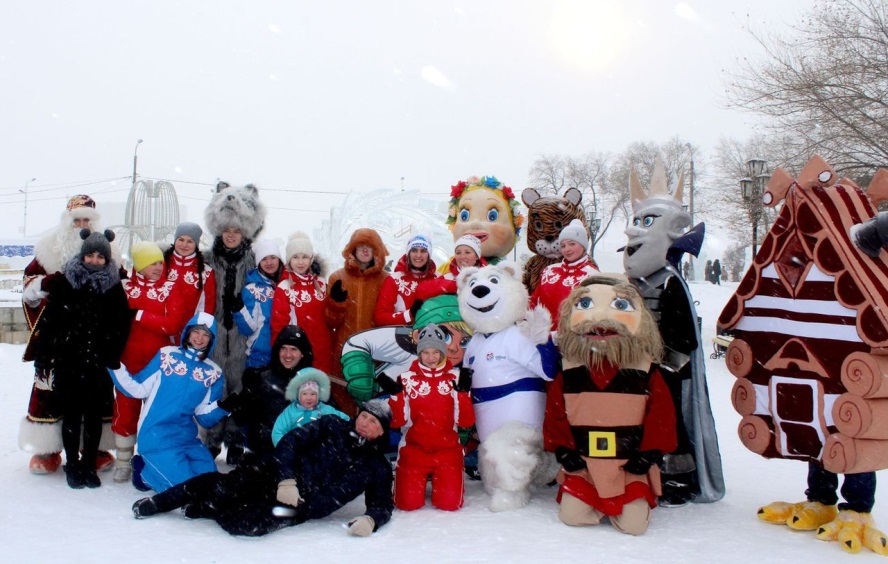 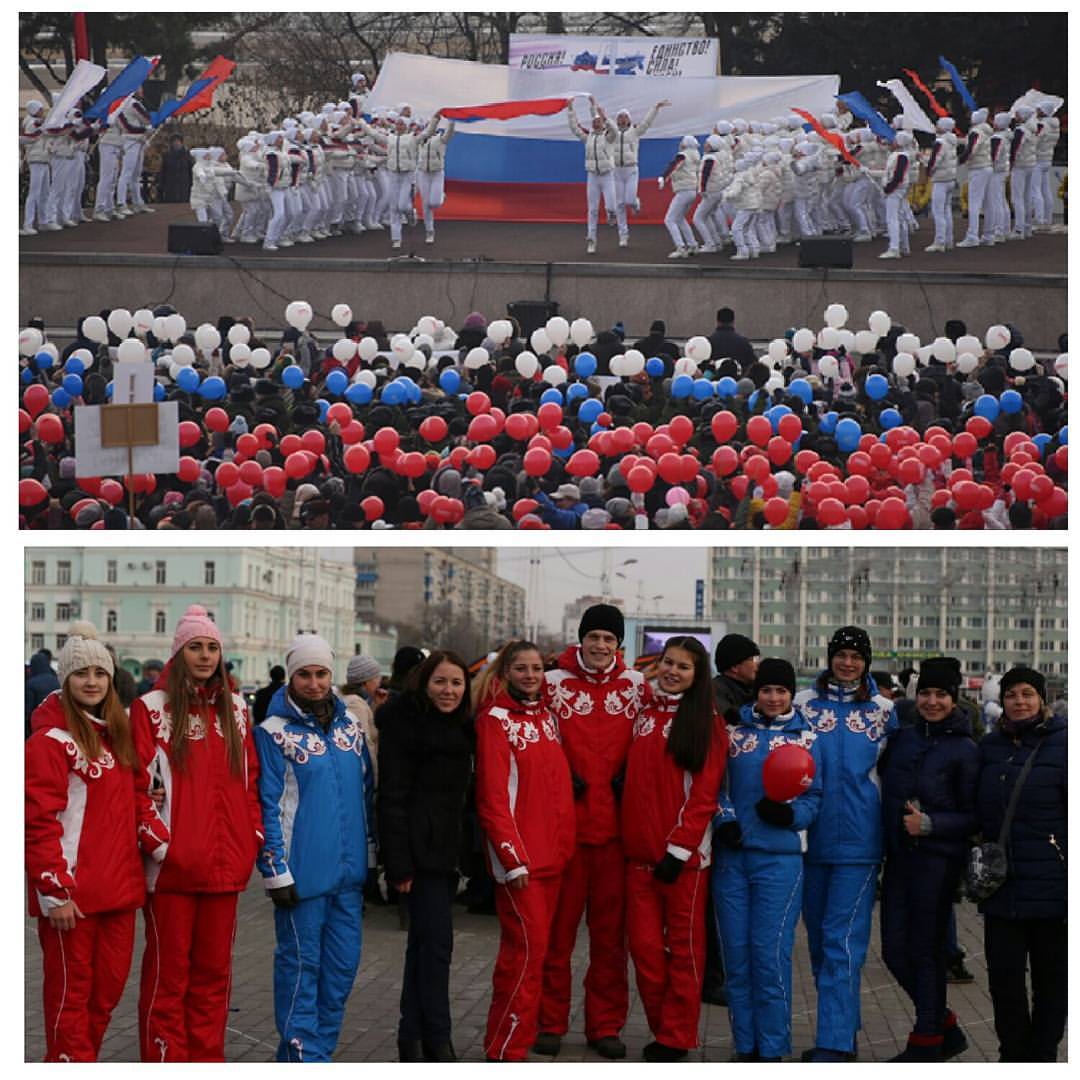 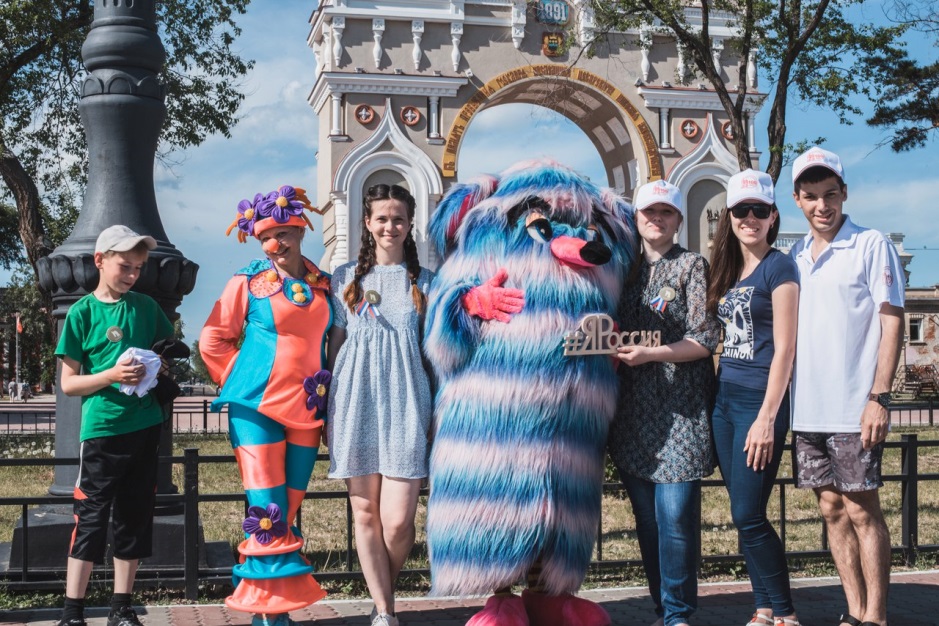 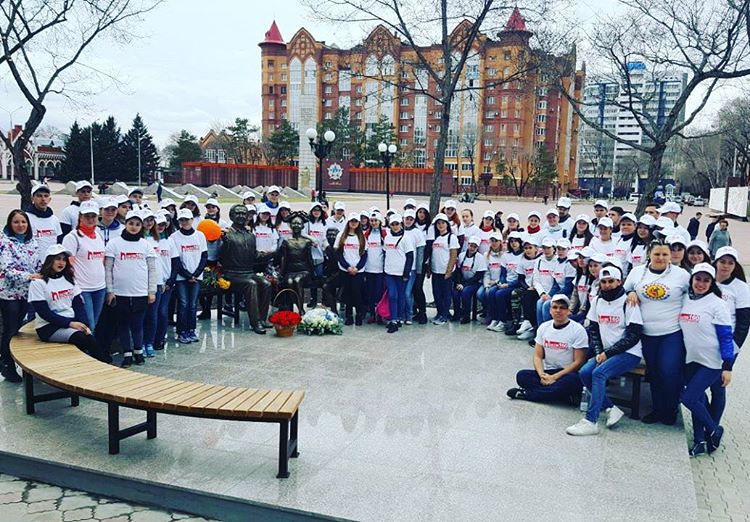 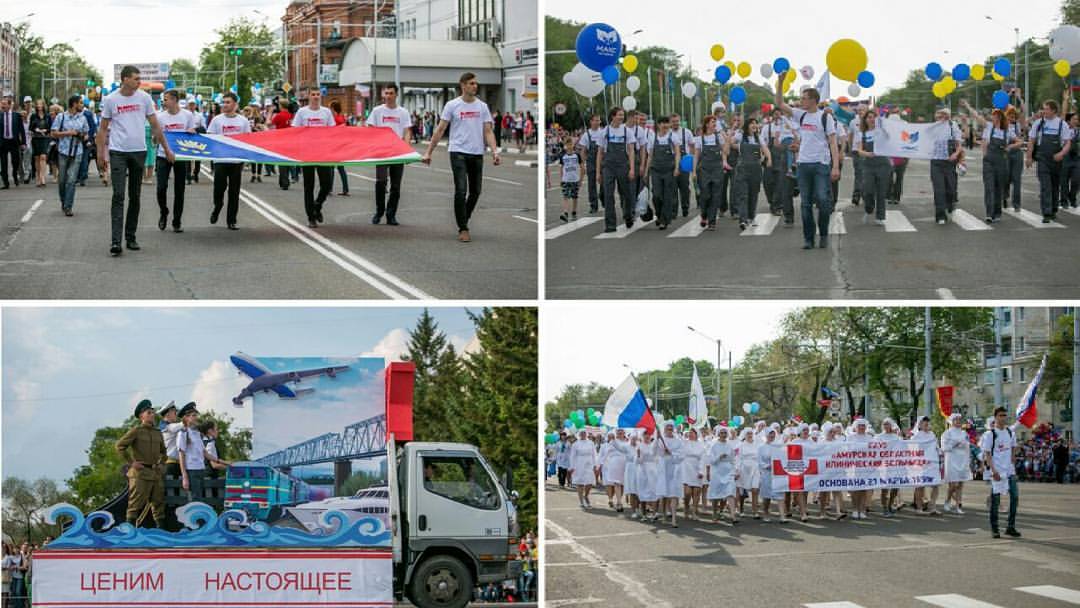 СПОРТИВНОЕ ВОЛОНТЕРСТВО
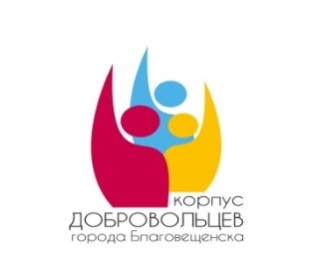 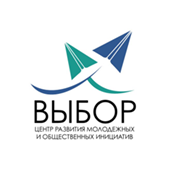 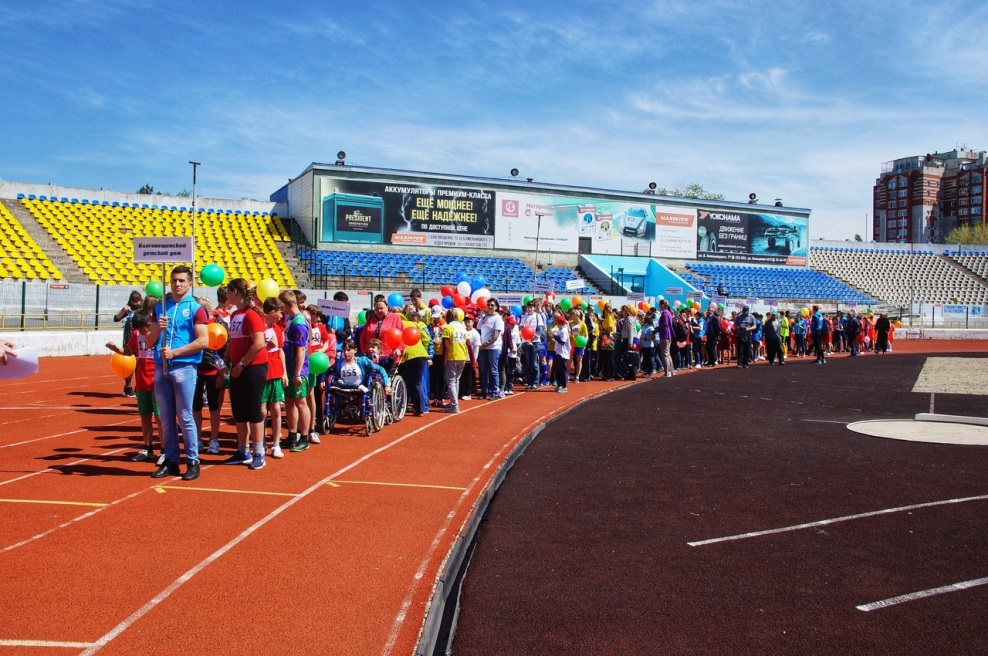 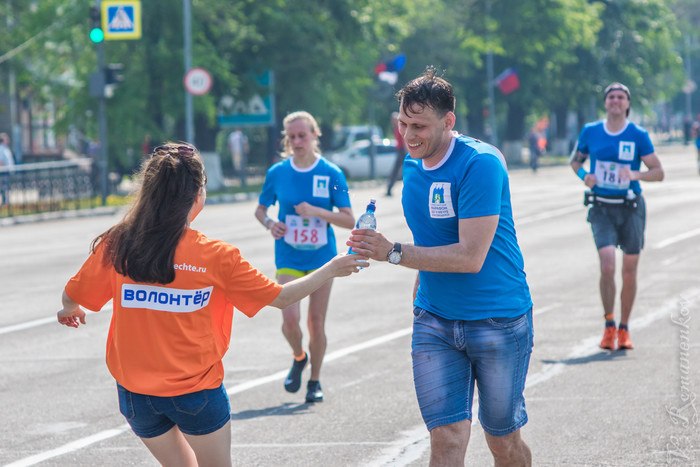 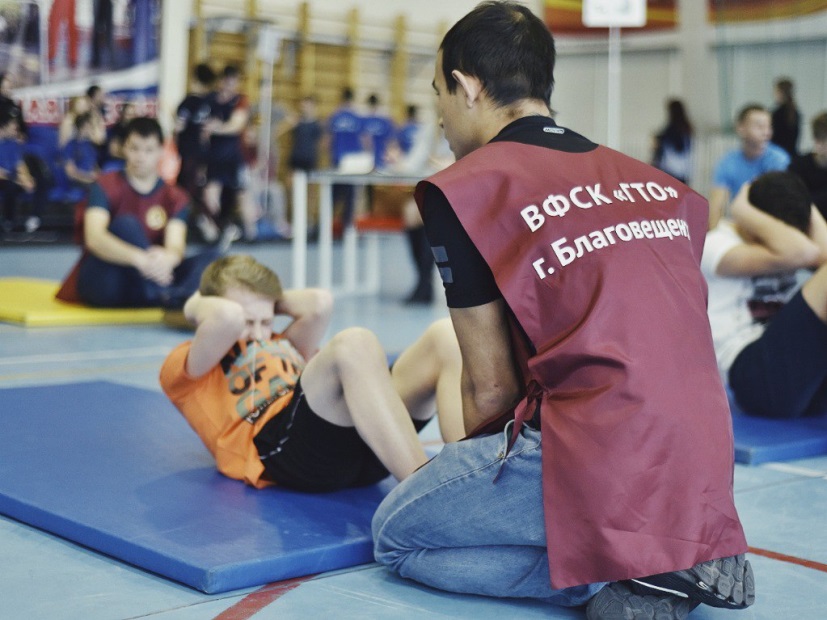 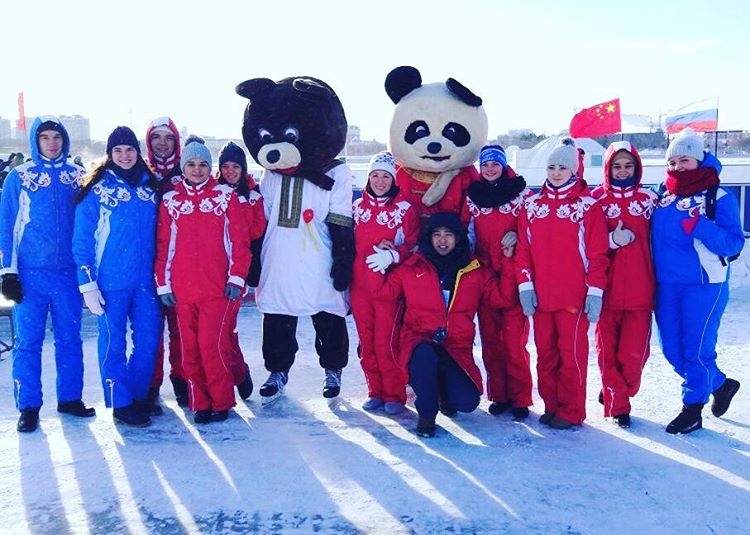 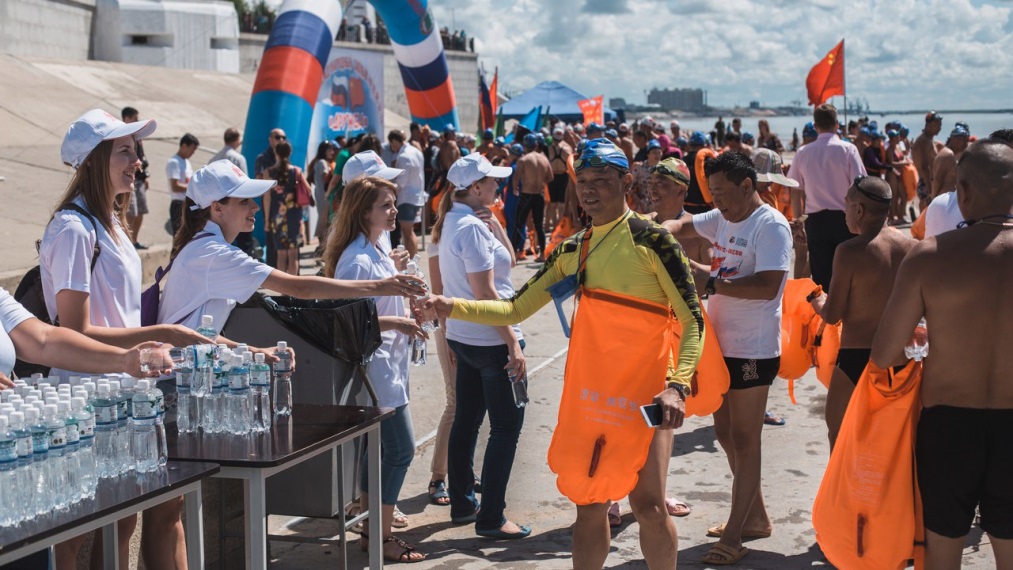 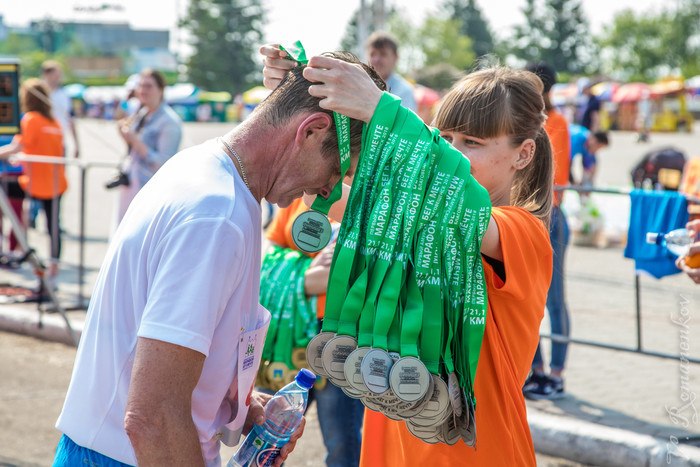 СОБЫТИЙНОЕ, ЭКОЛОГИЧЕСКОЕ ВОЛОНТЕРСТВО
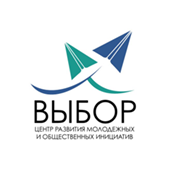 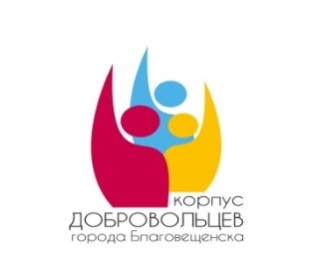 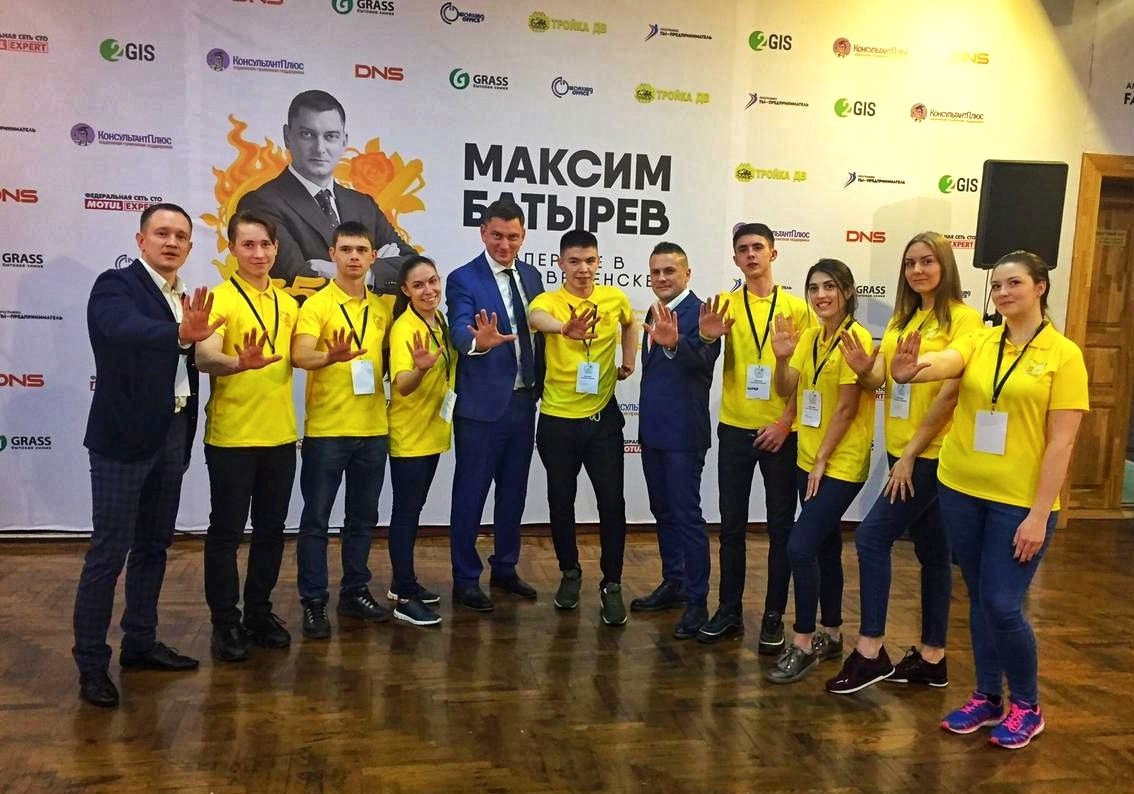 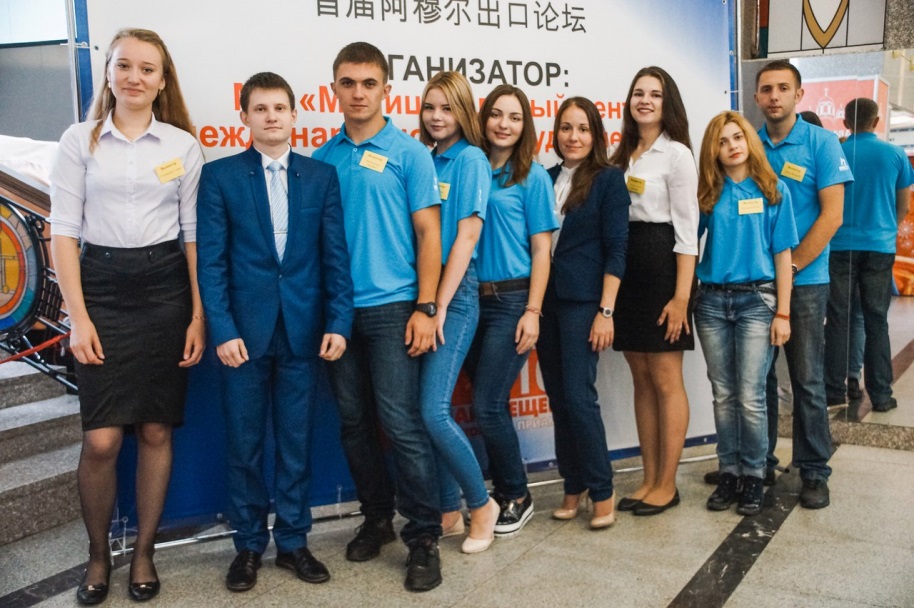 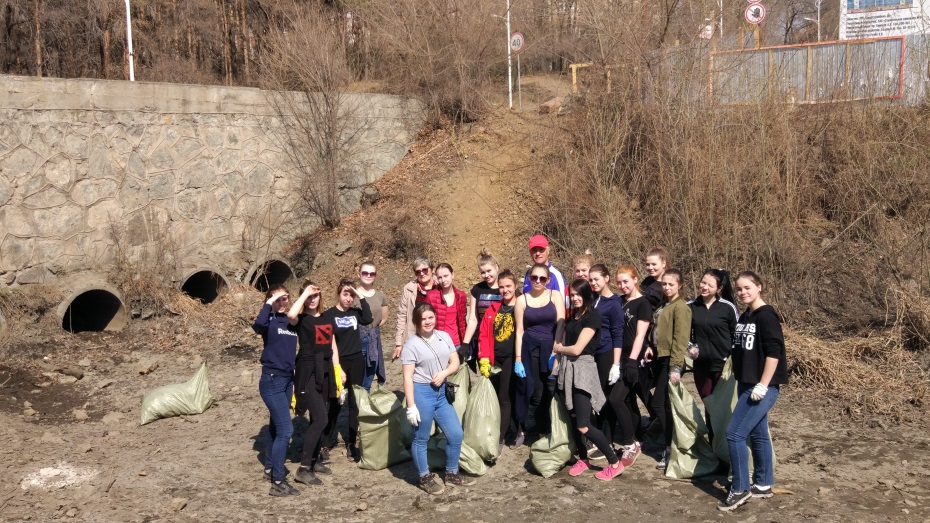 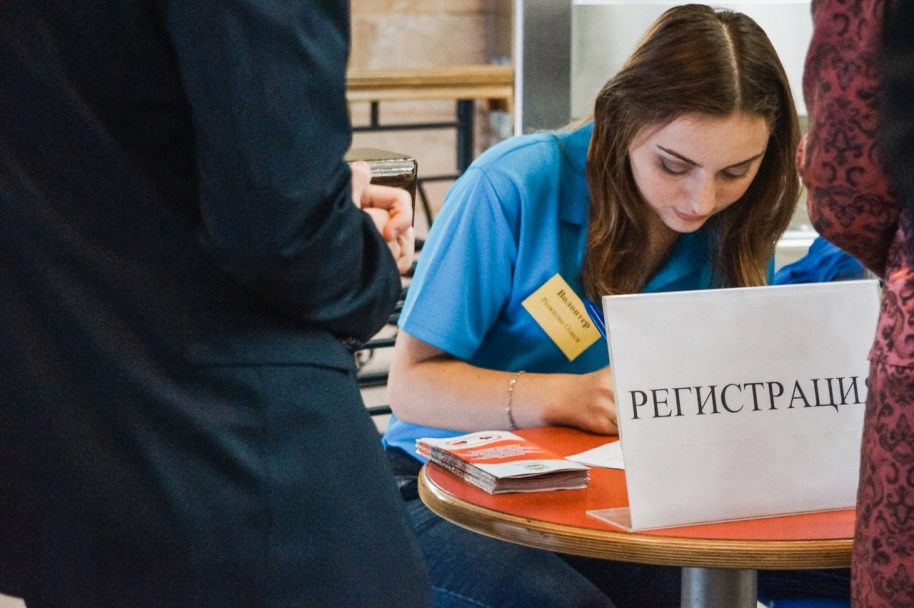 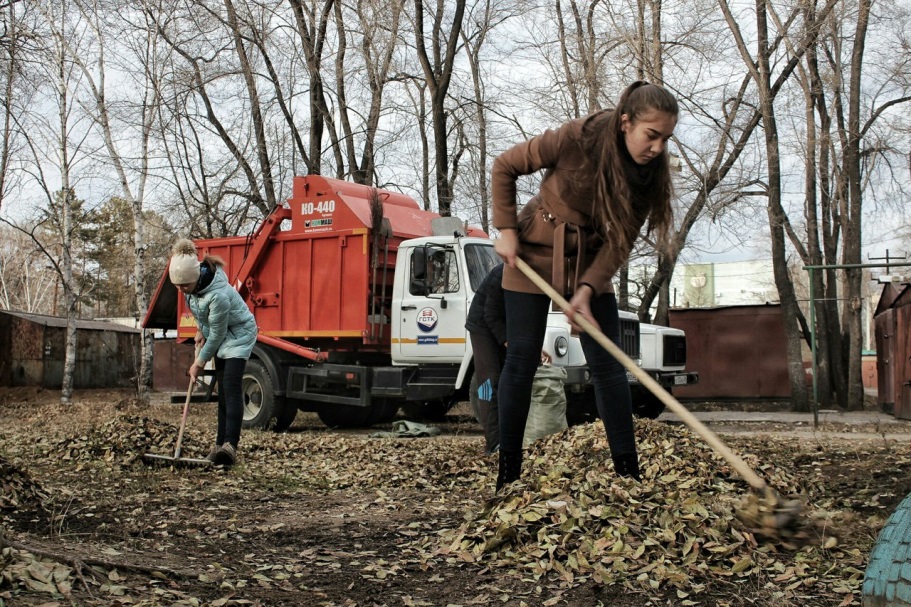 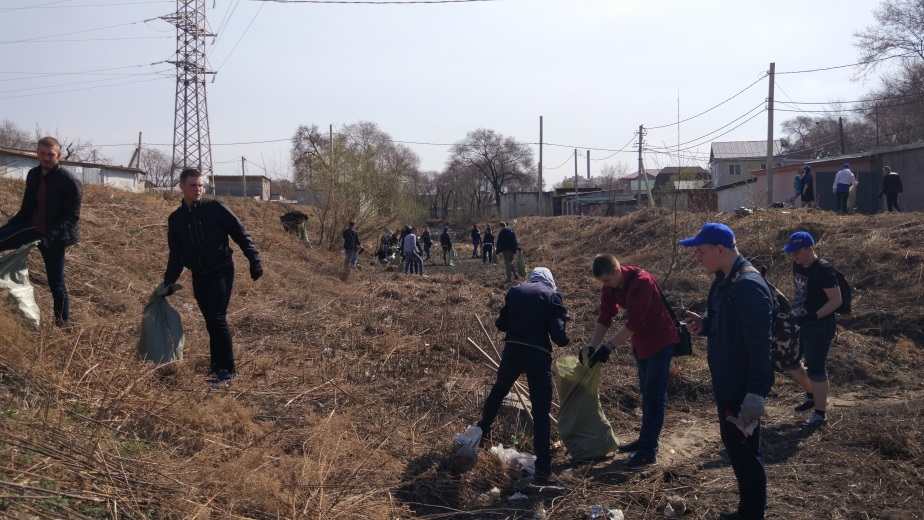 МЕДИЦИНСКОЕ ВОЛОНТЕРСТВО  И В СФЕРЕ ЧС
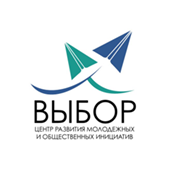 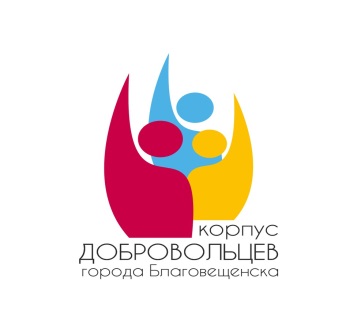 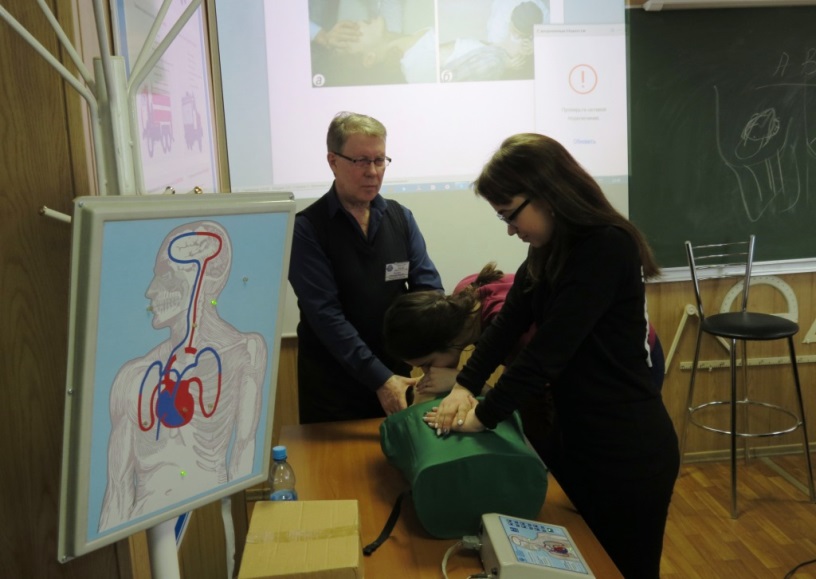 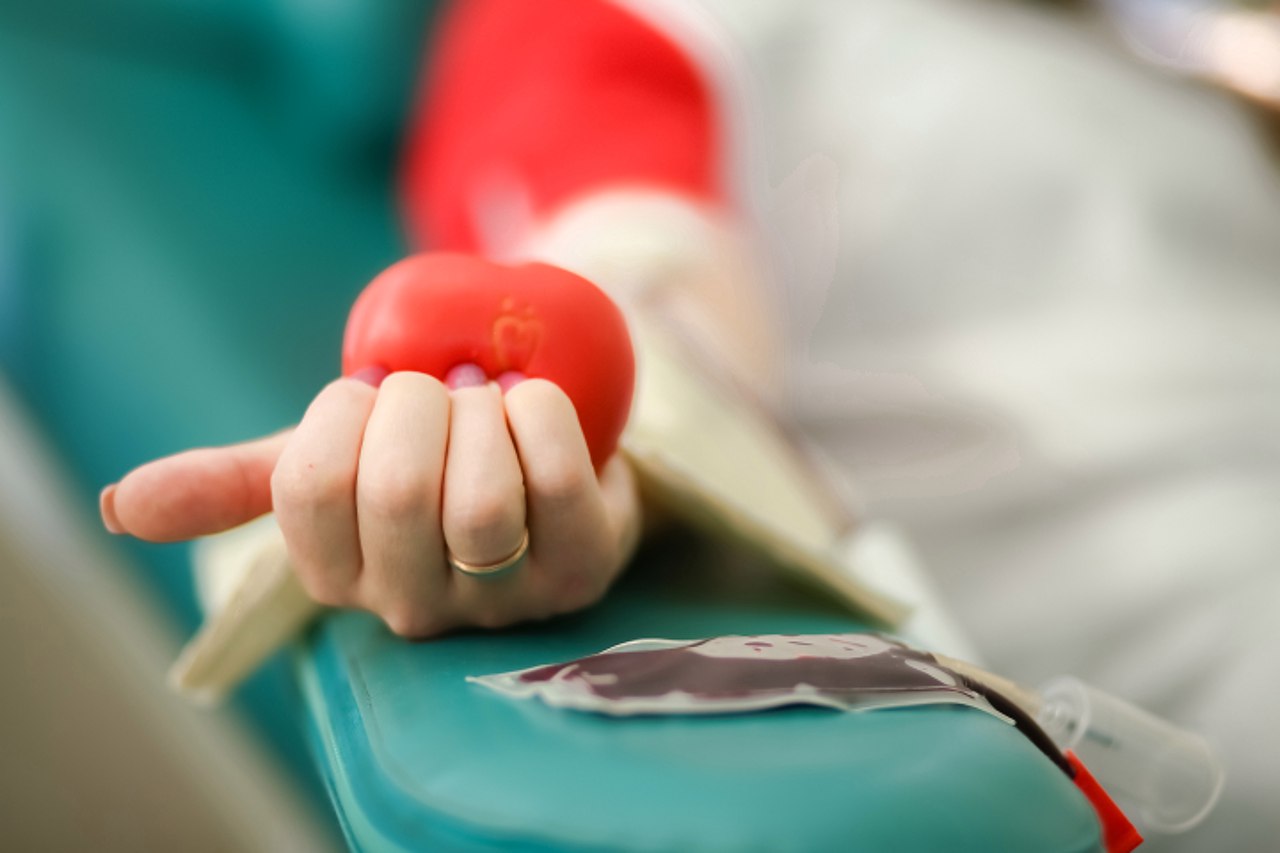 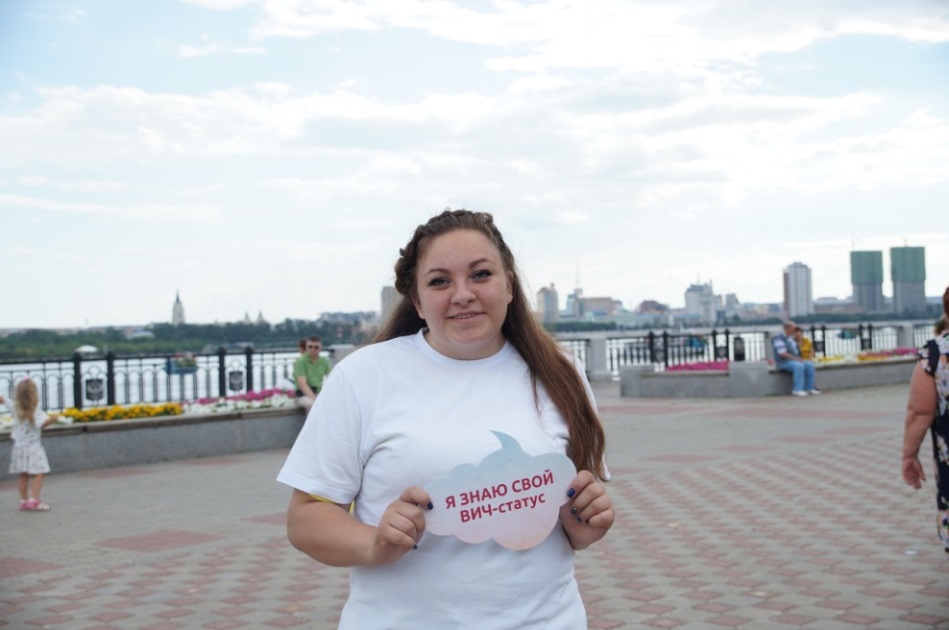 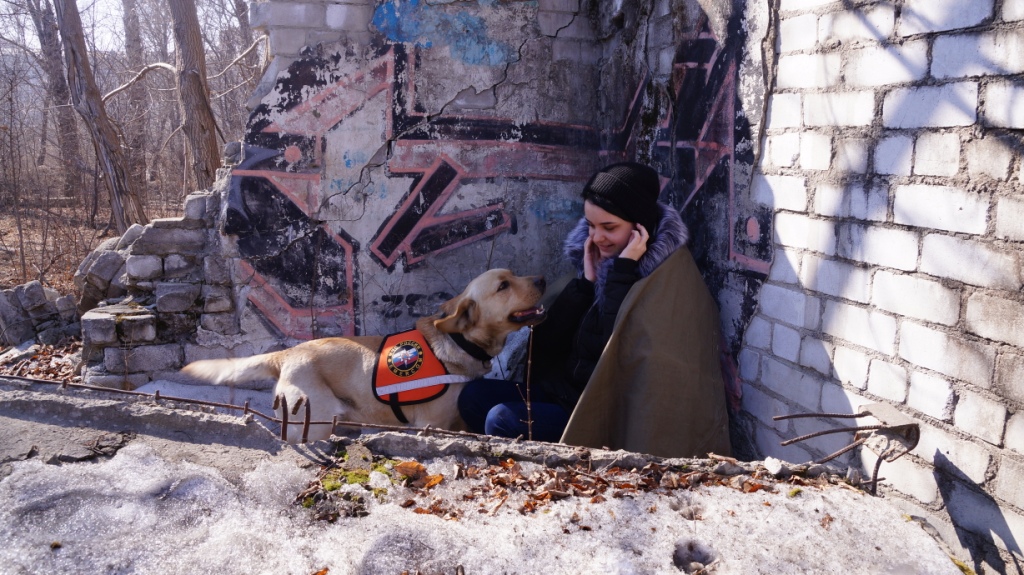 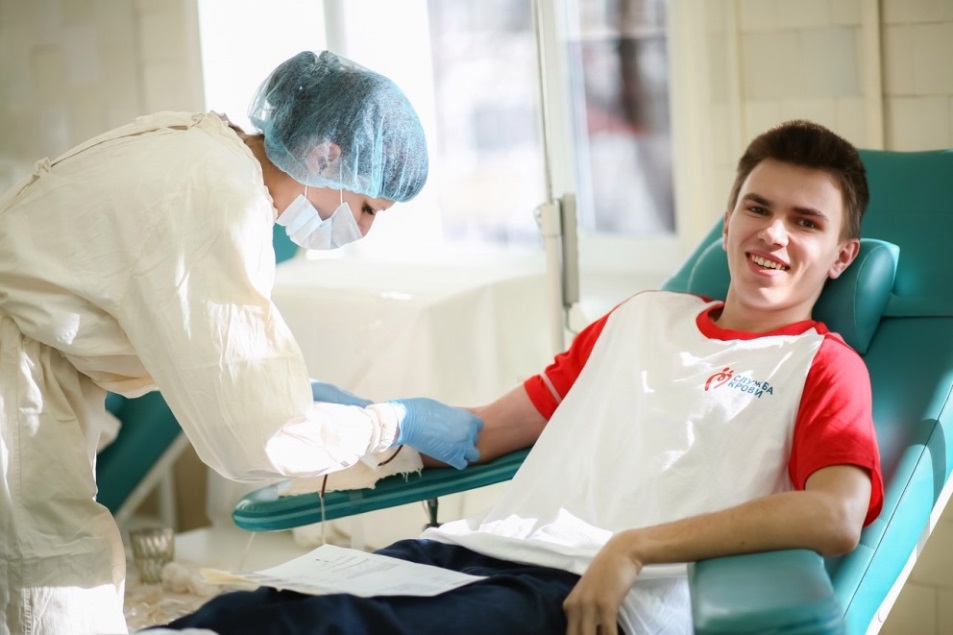